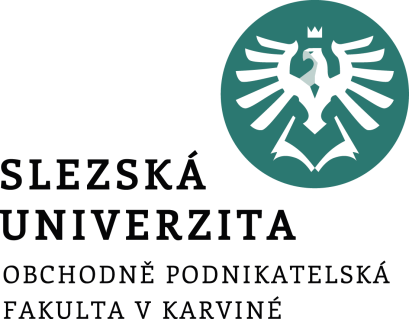 Finanční a pojistná matematika
Téma 6:
Spoření – krátkodobé spoření
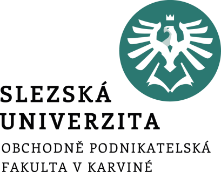 Spoření (1)
Při spoření jsou zpravidla ukládány v pravidelných intervalech určité dané částky, které jsou úročeny úrokovou sazbou. 

V modelech spoření se rozlišuje období ukládací a období úrokovací.
Budeme předpokládat, že ukládací období je části období úrokovacího, nebo že je shodné s úrokovacím.
Spoření (2)
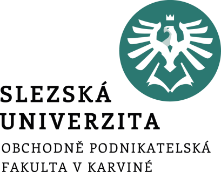 Podle doby trvání spoření se rozlišuje:
Spoření krátkodobé – při kterém doba spoření nepřesáhne jedno úrokovací období.
Spoření dlouhodobé – při kterém doba spoření přesáhne jedno úrokovací období.

Podle toho, kdy se spořená částka ukládá na účet:
Předlhůtní - částka se ukládá na počátku příslušného období
Polhůtní - částka se ukládá na konci období.
Krátkodobé spoření – budoucí hodnota anuity
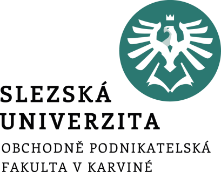 Příklad
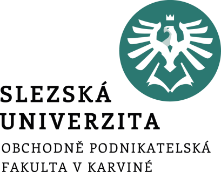 Kolik uspoříme včetně úroků do konce roku, ukládáme-li na spořicí účet počátkem každého měsíce 500 Kč při úrokové sazbě 2,3 % p.a. a banka si ročně účtuje 20 Kč za vedení účtu?
Příklad
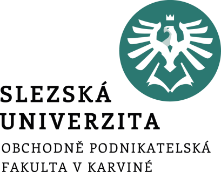 Kolik musíme spořit na počátku každého měsíce, abychom za rok našetřili 15 000 Kč při úrokové sazbě 1,5 % p.a.?
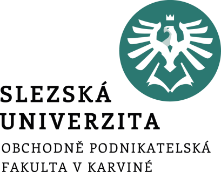 Příklad
Kolik musíme spořit na spořicí účet na konci každého měsíce, abychom za rok našetřili 50 000 Kč při úrokové sazbě 2 % p.a. a úroky jsou daněny srážkovou daní ve výši 15 %?
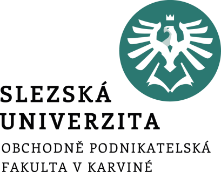 Příklad
Jakou úrokovou sazbou by musel být úročený spořící účet u banky, pokud na něj ukládáme na konci každého čtvrtletí 10 000 Kč a za rok jsme naspořili 41 000 Kč? Předpokládáme roční připisování úroků.